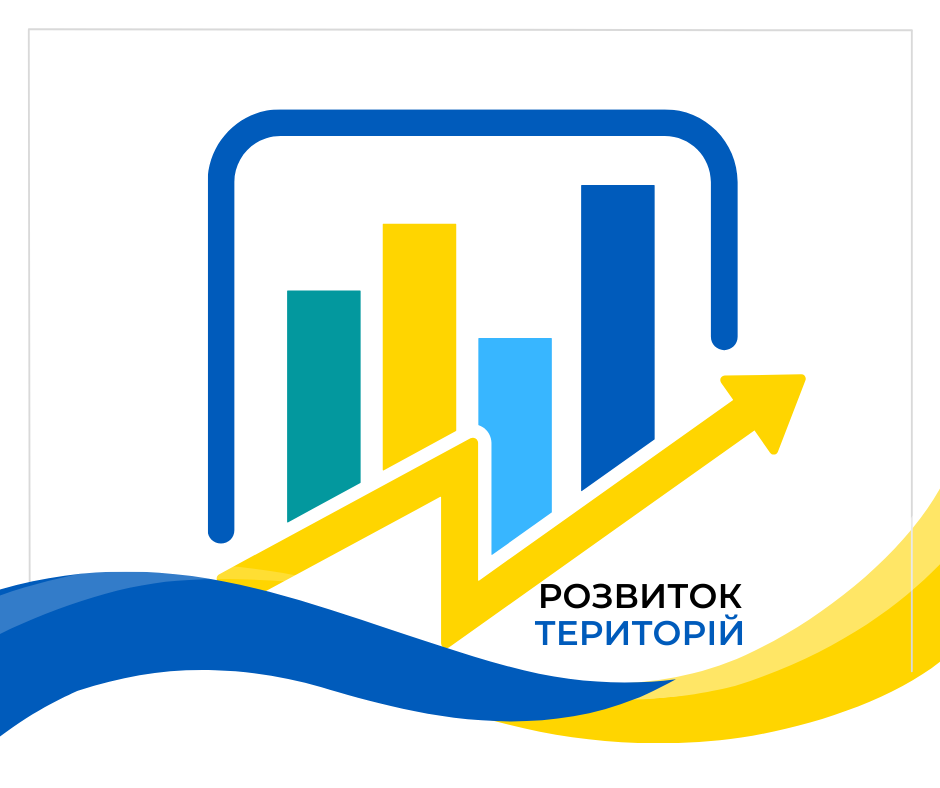 Економіка розвитку територій
2024-2025 н.р.
МЕЛІТОПОЛЬСКИЙ ДЕРЖАВНИЙ ПЕДАГОГІЧНИЙ УНІВЕРСИТЕТ  ІМЕНІ БОГДАНА ХМЕЛЬНИЦЬКОГО
ФАКУЛЬТЕТ ІНФОРМАТИКИ, МАТЕМАТИКИ ТА ЕКОНОМІКИ  КАФЕДРА ЕКОНОМІКИ ТА ГОТЕЛЬНО-РЕСТОРАННОГО БІЗНЕСУ
АНОТАЦІЯ
Програма освітнього компоненту «Економіка розвитку територій» передбачає першочергове вивчення теоретичних  основ: принципів, методів і прийомів якісного та кількісного обґрунтування планових показників розвитку територій. У  зв'язку з цим здобувачі вивчають систему планування в Україні, засоби й методи обґрунтування планових рішень,  методологію стратегічного і тактичного планування, соціально-економічний аналіз у процесі стратегічного планування,  моніторинг та оцінювання реалізації стратегічного плану, прогнозування та планування на регіональному та місцевому  рівні, інформаційну базу та організацію планової роботи з розвитку територій, управління земельними ресурсами,  правові основи управління земельними ресурсами.
Програму освітнього компоненту «Економіка розвитку територій» складено відповідно до освітньої програми
«Керівництво персоналом та економіки праці», «Економіка та адміністрування в охороні здоров’я».
Освітня компонента належить до циклу вибіркових ОК.
Контроль за видами діяльності здобувачів здійснюється шляхом поточного оцінювання знань, періодичним  контролем за тестами після засвоєння ними окремо другого модуля.
За результатами суми балів, набраних за двома модуля, періодичні контрольні точки , виставляється підсумкова
оцінка за національною, 100-бальною шкалами і ECTS.
Предметом вивчення ОК є закономірності функціонування і розвитку підприємств в ринкових умовах.

МЕТА ТА ЗАВДАННЯ ОСВІТНЬОГО КОМПОНЕНТА
Метою вивчення ОК є засвоєння теоретичних знань щодо планування розвитку територій та формування  професійних компетентностей з управління стратегічними та тактичними змінами територій.
Завданнями вивчення ОК є дослідження розвитку територій у контексті сучасних міжнародних,  національних,
регіональних і локальних викликів; аналіз чинники територіального розвитку; дослідження проблеми маркетингу та  брендингу територій; визначенняможливості й виклики майбутнього розвитку територій.
ПЕРЕЛІК	КОМПЕТЕНТНОСТЕЙ,	ЯКІ	НАБУВАЮТЬСЯ	ПІД	ЧАС	ОПАНУВАННЯ	ОСВІТНІМ  КОМПОНЕНТОМ
РЕЗУЛЬТАТИ НАВЧАННЯ
РН2.Розробляти, обґрунтовувати і приймати ефективні рішення з питань розвитку соціально-економічних систем та  управління суб’єктами економічної діяльності.
РН4.Розробляти соціально-економічні проєкти та систему комплексних дій щодо їх реалізації з урахуванням їх цілей,
очікуваних соціально-економічних наслідків, ризиків, законодавчих, ресурсних та інших обмежень.
РН7.Обирати ефективні методи управління економічною діяльністю, обґрунтовувати пропоновані рішення на основі  релевантних даних та наукових і прикладних досліджень.
РН8.Збирати, обробляти та аналізувати статистичні дані, науково-аналітичні матеріали, необхідні для вирішення
комплексних економічних завдань.
РН9.Приймати ефективні рішення за невизначених умов і вимог, що потребують застосування нових підходів, методів  та інструментарію соціально-економічних досліджень.
РН10.Застосовувати сучасні інформаційні технології та спеціалізоване програмне забезпечення у соціально-економічних  дослідженнях та в управлінні соціально- економічними системами.
РН11.Визначати та критично оцінювати стан та тенденції соціально-економічного розвитку, формувати та аналізувати
моделі економічних систем та процесів.
РН12.Обґрунтовувати управлінські рішення щодо ефективного розвитку суб’єктів господарювання, враховуючи цілі,  ресурси, обмеження та ризики.
РН13.Оцінювати можливі ризики, соціально-економічні наслідки управлінських рішень.  РН14.Розробляти сценарії і стратегії розвитку соціально-економічних систем.
РН15.Організовувати розробку та реалізацію соціально-економічних проєктів із врахуванням інформаційного,
методичного, матеріального, фінансового та кадрового забезпечення.

ОБСЯГ КУРСУ
6. ПОЛІТИКИ КУРСУ
Жодні форми порушення академічної доброчесності.
Студент зобов’язаний відпрацювати всі пропущені лабораторні, практичні або семінарські заняття протягом  двох тижнів.
Невідпрацьовані заняття (невиконання навчального плану) є підставою для недопущення студента до  підсумкового контролю («Положення про бально-накопичувальну систему оцінювання результатів навчання здобувачів  вищої освіти у Мелітопольському державному педагогічному університеті імені Богдана Хмельницького»).
Студент, який навчається стабільно на «відмінні» оцінки і саме такі оцінки має за періодичні контролі,  накопичує впродовж вивчення навчального курсу 90 і більше балів, має право не складати екзамен з даної дисципліни  («Положення про бально-накопичувальну систему оцінювання результатів навчання здобувачів вищої освіти у  Мелітопольському державному педагогічному університеті імені Богдана Хмельницького»).
7. СТРУКТУРА КУРСУ
7.1 СТРУКТУРА КУРСУ (ЗАГАЛЬНА)
7.2 СХЕМА КУРСУ (ЛЕКЦІЙНИЙ БЛОК)
7.3 СХЕМА КУРСУ ( ПРАКТИЧНІ ЗАНЯТТЯ )
7.4 СХЕМА КУРСУ (ТЕМИ ДЛЯ САМОСТІЙНОГО ОПРАЦЮВАННЯ)
8. МЕТОДИ ТА ФОРМИ КОНТРОЛЮ
Метод усного контролю. Усний контроль здійснюється шляхом індивідуального і фронтального опитування. При індивідуальному  опитуванні учитель ставить перед учнем декілька запитань, при фронтальному — серію логічно пов'язаних між собою питань перед усім  класом. Правильність відповідей визначається учителем, коментується. За підсумками контролю виставляються оцінки.
Метод письмового контролю. Здійснюється за допомогою контрольних робіт, творів, переказів, диктантів, письмових заліків і под.,  які можуть бути короткочасними (15-20 хв.) і протягом усього уроку. Письмовий контроль відрізняється також глибиною діагностики
(поверховий зріз чи ґрунтовний аналіз).
Метод тестового контролю. Може бути безмашинним і машинним. В основі такого контролю лежать тести – спеціальні завдання,  виконання (чи невиконання) яких свідчить про наявність (або відсутність) у школярів певних знань, умінь.
Метод самоконтролю. Передбачає формування в учнів уміння самостійно контролювати ступінь засвоєння навчального матеріалу,  знаходити допущені помилки, неточності, визначати способи ліквідації виявлених прогалин.
9. Критерії оцінювання
Критерії оцінювання діяльності студентів на практичних (лабораторних, семінарських) заняттях, за модуль здійснюється відповідно до  положення №34/01-05 від 28.10.2019 р. «Про бально-накопичувальну систему оцінювання результатів навчання здобувачами вищої освіти у  Мелітопольському	державному	педагогічному	університеті	імені	Богдана	Хмельницького»  https://drive.google.com/file/d/1BDRNtAJupqmHkldtICJTkvL-LNTIjWRX/view

Шкала оцінювання: національна та ECTS
СИСТЕМА ОЦІНЮВАННЯ ТА ВИМОГИ
10. РЕКОМЕНДОВАНА ЛІТЕРАТУРА
Основна
Інструментарій місцевого економічного розвитку: теорія, методологія, практика: монографія / [Ковальов А. І., Корольова Т. С.,  Сментина Н. В., Павлова Т. В., Карпов В. А., Фіалковська А. А., Котова І. М.]; за заг. ред. А. І. Ковальова. – Київ: ФОП Гуляєва В. М.,  2021. – 413 с.
Механізми управління розвитком територій: зб. наукових праць. Житомир: Поліський національний університет, 2020. 320 с
Моделювання соціально-економічного розвитку мезосистем в умовах децентралізації : монографія / Н. В. Сментина, А. І.  Ковальов, А. З. Підгорний, В. А. Карпов, Т. С. Корольова, Т. В. Павлова, К. В. Вітковська; за заг. ред. Н.В. Сментини. Київ : ФОП Гуляєва В.  М., 2019. 272 с. URL: http://dspace.oneu.edu.ua/jspui/handle/123456789/9491. Економічна безпека та конкурентоспроможність регіонів України
: монографія / З. С. Варналій, Р. Р. Білик. – Чернівці : Технодрук. 2018.-454 с.
Постанова Кабінету Міністрів України №106 від 31 січня 2007 р. „Про затвердження Порядку розроблення та виконання державних  цільових програм” www.rada.gov.ua.
Постанова Кабінету Міністрів України №621 від 26 квітня 2003 р. „Про розроблення прогнозних і програмних документів економічного і  соціального розвитку та складання проекту держбюджету” www.rada.gov.ua
Сментина Н. В., Фіалковська А. А. Стратегічне планування місцевого розвитку: навч. посіб. – К.: ФОП Гуляєва В.М., 2019. – 244 с.
Закон України „Про державні цільові програми” (Відомість Верховної Ради України, 2004, № 25, ст.352).
Закон України „Про державну статистику” (Відомість Верховної Ради України №2938-VІ (2938-17) від 13.01.2011 р.).
Закон України „Про стимулювання розвитку регіонів” (Відомість Верховної Ради України, 2009, №151, ст. 756).
Закон України від 23 березня „Про державне прогнозування та розроблення програм економічного і соціального розвитку України”  (Відомість Верховної Ради України, 2000, №25, ст.195).

Допоміжна
1. Берданова О.В., Вакуленко В.М., Валентюк І.В., Ткачук А.Ф. Стратегічне планування розвитку об’єднаної територіальної громади:  навч. посіб. К. 2017. 121 с.
Борщ Г. А., Вакуленко В. М., Гринчук Н. М., Дехтяренко Ю .Ф., Ігнатенко О. С., Куйбіда В. С., Ткачук А. Ф., Юзефович В. В.  Ресурсне забезпечення об’єднаної територіальної громади та її маркетинг: навч. посіб. / [Г. А. Борщ, В. М. Вакуленко, Н. М. Гринчук, Ю. Ф.  Дехтяренко, О. С. Ігнатенко, В. С. Куйбіда, А. Ф. Ткачук, В. В. Юзефович] – К. : – 2017. – 107 с.
Бриль М. Стратегія – основа становлення та розвитку ОТГ. Місцеве самоврядування. Травень, 2018. № 5. Режим доступу:  https://i.factor.ua/ukr/journals/ms/2018/may/issue-5/article-36538.html
Кухленко О.В., Федоряк Р.М., Невмержицька С.М. Проблеми децентралізації влади у межах регіональної політики України.  Державне управління: удосконалення та розвиток. 2017. № 2. Режим доступу до журналу: http://www.dy.nayka.com.ua/?op=1&z=1028
Омаров С.А. Стратегія сталого розвитку регіонів України: оцінка та прогнозування: монографія / Ш.А.Омаров ; НАНУ, Науково-  дослвдний інститут індустріальних проблем розвитку, Харків: Інжек, 2014.-284с.
Планування розвитку територіальних громад. Навчальний посібник для посадових осіб місцевого самоврядування / Г.  Васильченко, І. Парасюк, Н. Єременко / Асоціація міст України – К., ТОВ «ПІДПРИЄМСТВО «ВІ ЕН ЕЙ», 2015. – 256 с.
Сментина Н. В., Фіалковська А. А., Бенчмаркінг у системі управління економічним розвитком об’єднаних територіальних громад.  Економіка України. 2019. № 11-12 (696-697). С. 49–59. URL: http://dspace.oneu.edu.ua/ jspui/handle/123456789/11737
Стратегії розвитку бізнесу: теорія і практика : навч. посібник / Зоя Галушка, Олена Лусте. - Чернівці : Чернівец. над. ун-т ім. Ю.  Федьковича, 2021. 288 с.
Цалко Т. Р., Невмержицька С. М. Виконавська дисципліна у державному управлінні в умовах трансформації та діджиталізації.  Економіка та держава. 2020. № 12. С. 114-120. DOI: 10.32702/2306-6806.2020.12.114

Інформаційні ресурси в Інтернеті
www.rada.gov.ua - сайт Верховної Ради України.
www.sta.gov.ua - сайт Державної податкової адміністрації України.
www.kmu.gov.ua - сайт Кабінету Міністрів України.
www.as-rada.gov.ua - сайт Рахункової палати України.
www.Ier.kiev.ua - сайт Інституту економічних досліджень та політичних консультацій.
www.ukrstat.gov.ua - Державний комітет статистики України.
www.oecd.org - Організація з економічного співробітництва і розвитку.
www.icps.kiev.ua - Центр перспективних досліджень.
www.uaib.com.ua – Українська асоціація інвестиційного бізнесу.
Стратегія сталого розвитку України до 2030 року (Проект) // Офіційний портал Верховної Ради «Законодавство України». URL:  http://w1.c1.rada.gov.ua/pls/zweb2/ webproc34?id=&pf3511=64508&pf35401=462260.
Цілі сталого розвитку // Офіційний сайт Організації об’єднаних націй в Україні. URL: http://www.un.org.ua/ua/tsili-rozvytku-  tysiacholittia/tsili-stalohorozvytku.
Угода про асоціацію між Україною та Європейським Союзом // Єдиний веб-портал органів виконавчої влади України. URL:  https://www.kmu.gov.ua/diyalnist/ yevropejska-integraciya/ugoda-pro-asociacyu.